St.Charles College of Education



Life Skill Education Elective B.Ed Sem IV
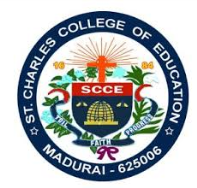 Unit 1Social Emotional Learning
Unit: 1           Social- Emotional Learning
Skill Development:  Its used to refer to the productive capabilities acquired through all levels of learning and practicing , occurring in formal, non formal , informal and on the job settings.
Hard Skills: These include knowledge and technical skills that one develops over the course of education and career. 

Eg: Translation, Video Presentation, Data mining, Data base, Management and software, Coding, Accounting and finance, Civil engineering and bilingualism or Multilingualism.
Soft Skills: Harder to measure or define. They constitute traits and attributes that we associate with positivity , openness, good habits and interpersonal skills. Eg: Good communication, Time Management Etc.
Social Emotional Learning( SEL)  :   Introduction
Definition:
  - Social Emotional Learning (SEL) is the process through which individuals acquire and effectively apply the knowledge, attitudes, and skills necessary to understand and manage emotions, set and achieve positive goals, feel and show empathy for others, establish and maintain positive relationships, and make responsible decisions.
Importance:
  - SEL promotes students' social, emotional, and academic development.
  - Helps in reducing emotional distress, improving classroom behavior, and enhancing academic performance.
Key Areas:
- Self-awareness
  - Self-management
  - Social awareness
  - Relationship skills
  - Responsible decision-making
Self-awareness:
  Recognizing one’s emotions, thoughts, and values and how they influence behavior.
  Understanding personal strengths and limitations.
  Examples: Identifying emotions, accurate self-perception, recognizing strengths, self-confidence.
Self-management:
 Managing emotions, thoughts, and behaviors in different situations.
 Setting and working toward personal and academic goals.
 Examples: Impulse control, stress management, self-discipline, self-motivation, goal setting, organizational skills.
Social Awareness:
Understanding the perspectives of others and empathizing with them.
Recognizing and appreciating diversity.
Examples: Perspective-taking, empathy, appreciating diversity, respect.
Relationship Skills:
  - Establishing and maintaining healthy and rewarding relationships.
  - Effective communication, listening, cooperation, resisting inappropriate social pressure, negotiating conflict constructively.
  - Examples: Communication, social engagement, relationship-building, teamwork.
Responsible Decision-Making:
  - Making ethical, constructive choices about personal and social      behavior.
  - Considering the well-being of oneself and others.
  - Examples: Identifying problems, analyzing situations, solving problems, evaluating, reflecting, ethical responsibility.
Benefits of Social Emotional Learning (SEL)
Enhanced Academic Performance
Improved School Climate
Better Learning Attitudes
Emotional and Social Benefits of SEL
- Emotional Regulation
- Improved Relationships
- Increased Empathy
Long-term Benefits of SEL
   - Career Success
   - Positive Life Outcomes
   - Reduced Risky Behaviors, suitable for a presentation.
Ways to integrate Emotional Learning in the class room

Use Journal Writing
Use read aloud
Do daily greetings
Incorporate art activities
Talk about managing emotions
Give responsibilities
Practice problem solving sills
Build community team work
Encourage positive self talk
Celebrate diversity
Incorporate Hands – on crafts
Encourage reflection
Practice mindfulness
Create a calm down area
Promote a growth mindset
Encourage kindness
Play games
Ways to integrate Emotional Learning in the class room
Provide a daily check in
Discuss empathy
Create smart goals
Teaching coping skills to manage stress
Highlights the skills through out the day
Teach active listening skills
Teach group ground rules Practice respectfully disagreeing
Emotional Skills: Emotional skills refer to the ability to recognize , express and regulate emotions. Emotional skills are the foundation of self awareness and good mental health.
Coping with stress: 	
Use guided meditation
Practice deep breathing
Maintain physical exercise and good nutrition
Manage social media time
Connect with others
Dealing with Emotions:
 It is the process of recognizing and acknowledging your feelings.

Following are the guidelines to deal with emotions

Allow yourself to feel with your emotions
Express your emotions in a healthy way
Write down your feelings
Cry if you need to
Release the tension
Be mindful of how you express your emotions to others
Importance and benefits of life skills:

 To find creative ways of problem solving and decision making
To identify the impact of your actions and to take responsibility
To build confidence in interpersonal communication and makes room for group collaboration
To analyze available choices or resources before making important decisions
To develop empathy, a  greater sense self awareness and appreciation for others
Benefits of life skills
Self awareness
Self - Esteem
Interpersonal relationships
Assertiveness
Effective communication
Critical thinking
Decision making
Time management
Negotiation
Empathy
Humanistic Curriculum Design
Definition:
Humanistic Curriculum Design focuses on the whole person—emphasizing personal growth, self-actualization, and the development of a sense of meaning and purpose in education.
Key Features:
Student-Centered Learning
  Focuses on students’ needs, interests, and experiences.
Emphasis on Personal Growth 
  Aims for emotional, social, and intellectual development.
Holistic Approach  
  Addresses cognitive, emotional, and social aspects of learning.
Active and Experiential Learning
  Includes discussions, projects, and creative activities. Teacher as Facilitator guides and supports students in their learning journey.
Personal Curriculum Design:
Definition:
Personal Curriculum Design tailors the curriculum to meet the unique needs, interests, and goals of individual students, providing a customized educational experience.
Key Features:
Individualized Learning Plans:  
  Unique plans based on students’ specific needs and goals.
Flexibility and Choice:
  Offers choices about what and how to learn.
Goal Setting and Self-Assessment:
  Encourages setting personal goals and reflecting on progress.
Adaptation of Content and Methods :
  Adjusts based on students’ strengths and interests.
Focus on Learner Autonomy:
  Develops students’ ability to take charge of their learning.